V1R1
Ван Син (Wang Xing)/WX921123
20.08.2020
Обновление
Ван Пэн (Wang Peng)/wx690470
13.05.2020
Ван Пэн (Wang Peng)/wx690470
Новый
Чжу Юаньюань (Zhu Yuanyuan)/wx640907
01.07.2020
Чжу Юаньюань (Zhu Yuanyuan)/wx640907
Обновление
Ван Син (Wang Xing)/WX921123
20.08.2020
Ван Син (Wang Xing)/WX921123
Обновление
Технологии, регулирующие использование ресурсов хранения данных, и сценарии их применения
В этом курсе описываются технологии, регулирующие использование ресурсов хранения данных, включая SmartThin, SmartTier, SmartQoS, SmartDedupe, SmartCompression и SmartMigration.
По окончании данного курса обучающиеся узнают принципы реализации и сценарии применения следующих функций:
SmartThin 
SmartTier 
SmartQoS 
SmartDedupe
SmartCompression
SmartMigration
SmartThin 
SmartTier 
SmartQoS 
SmartDedupe 
SmartCompression 
SmartMigration
Обзор
Традиционные системы хранения данных сталкиваются со следующими проблемами:
Сбои или прерывание работы сервисов в процессе наращивания емкости хранилища.
Неоптимальное использование пространства памяти.
Неэффективная работа хранилища.
Технология SmartThin обеспечивает динамическое распределение пространства памяти, удовлетворяя требования различных сервисов и оптимизируя использование ресурсов хранилища.
[Speaker Notes: В случае, когда фактический объем данных, который необходимо сохранить, превышает ожидаемый размер, можно динамически настроить пространство LUNа. Свободное пространство можно выделить любому LUNу, который в нем нуждается, повышая его производительность. Кроме того, емкость LUNа можно наращивать в режиме реального времени без какого-либо влияния на предоставление услуг. 
Использование функции SmartThin имеет два основных преимущества:
Емкость хранилища не выделяется LUNам при их создании. Она выделяется по требованию в процессе использования LUNов.
Пространство LUNа можно регулировать динамически.]
Принцип работы SmartThin
Фактическое физическое пространство
Серверы
Логическое виртуальное пространство
Данные
Сервер БД
Сервер БД
Сервер БД
Сервер БД
Диск
Данные
Объем памяти
Диск
Данные
RAID
RAID
RAID
RAID
Диск
Данные
Пул ресурсов хранения
Дисковые ресурсы
Массив хранения
Видимое пространство хранения
[Speaker Notes: SmartThin виртуализирует ресурсы хранения.
SmartThin управляет устройствами хранения по запросу.
SmartThin не распределяет сразу всю свою емкость. Технология SmartThin предоставляет виртуальное пространство хранения большее по размеру, чем физическое пространство хранения. SmartThin распределяет пространство по требованию пользователей. При необходимости пользователи могут расширить емкость внутреннего запоминающего устройства. Весь процесс расширения выполняется прозрачно для пользователей, при этом систему отключать не нужно.
SmartThin создает тонкие LUNы на основе виртуальных пулов ресурсов хранения данных RAID 2.0+, то есть, тонкие и толстые LUNы сосуществуют в одном пуле ресурсов хранения. Тонкий LUN — это логическое устройство, созданное в пуле ресурсов хранения. Затем тонкий LUN может быть сопоставлен с хостом и подключен к нему. Емкость тонкого LUNа не определяется физическими характеристиками. Его емкость виртуальная. Физическое пространство из пула ресурсов хранения не выделяется тонкому LUNу до тех пор, пока тонкий LUN не начинает обрабатывать запрос ввода-вывода. При обработке запроса пространство выделяется на основе политики Capacity-on-write (выделение емкости при записи).
SmartThin предоставляет хосту пространство хранения большее, чем реальная емкость тонкого LUNа. Емкость, определяемая хостом, является емкостью, которую пользователь может выделить под тонкий LUN, а именно объемом памяти (виртуальным пространством), отображаемым на хосте после создания тонкого LUNа и его привязки к хосту. Фактическая емкость тонкого LUNа соответствует занимаемому им физическому пространству.
Технология SmartThin позволяет создавать тонкие LUNы емкостью больше, чем максимально доступная физическая емкость пула ресурсов хранения.]
Процесс чтения SmartThin
2. Он запрашивает таблицу соответствия между тонким LUNом и пулом ресурсов хранения.
1. Тонкий LUN получает запрос на чтение от хоста.
3. Он подтверждает, что пространство выделено пулом ресурсов хранения, и возвращает хосту данные, считанные из соответствующей области в пуле ресурсов хранения.
Данные
2
3
1
Д
Д
Д
2
1
1
5
3
0000
2
6
4
3
Тонкий LUN
Пул ресурсов хранения
Таблица соответствия
1. Тонкий LUN получает запрос на чтение от хоста.
2. Он запрашивает таблицу соответствия между тонким LUNом и пулом ресурсов хранения.
3. Он подтверждает, что пространство не выделено пулом, и возвращает хосту все нули.
[Speaker Notes: Процесс чтения SmartThin осуществляется следующим образом:
После получения запроса на чтение от хоста тонкий LUN запрашивает таблицу соответствия тонкого LUNа пулу ресурсов хранения, чтобы проверить, выделил ли пул фактическое пространство для записи данных тонкого LUNа.
Если пул ресурсов хранения выделил фактическое пространство для тонкого LUNа, функция SmartThin использует функцию Direct-on-time (перенаправление по времени) для чтения данных из фактического пространства памяти, а затем возвращает данные хосту.
Если пул хранения не выделил фактическое пространство для записи данных тонкого LUNа, данные не были записаны, и SmartThin возвращает хосту все нули. 
Технология Direct-on-time (перенаправление по времени)
При использовании функции Capacity-on-write (выделение емкости при записи) соответствие между фактической и логической областями хранения данных не рассчитывается с помощью определенной формулы, а определяется путем случайного отображения в памяти по принципу выделения емкости при записи. Таким образом, при считывании или записи данных в тонкий LUN соответствие между фактической и логической областями хранения должно обновляться на основе таблицы соответствия. Таблица соответствия содержит записи о соответствиях между фактической областью хранения и логической областью хранения. Таблица соответствия динамически обновляется в процессе записи и запрашивается в процессе чтения данных. Таким образом, функция Direct-on-Time выполняется при чтении и при записи данных.]
Процесс записи SmartThin
1. Тонкий LUN получает запрос на запись от хоста.
2. Он запрашивает таблицу соответствия между тонким LUNом и пулом ресурсов хранения.
3. Он подтверждает, что пространство выделено пулом, и выполняет запись данных в соответствующую область в пуле ресурсов хранения. Если при запросе на запись выясняется, что необходимо освободить место для данных, выделяется пространство памяти.
Данные
Данные
2
3
1
Д
Д
3
2
1
1
5
3
2
6
4
1. Тонкий LUN получает запрос на запись от хоста.
Пул ресурсов хранения
2. Он запрашивает таблицу соответствия между тонким LUNом и пулом ресурсов хранения.
Тонкий LUN
Таблица соответствия
3. Если пространство не выделено пулом, система хранения сначала выделяет нужное пространство. Затем выполняет процесс записи данных в соответствующую область пула ресурсов хранения. Если при запросе на запись выясняется, что необходимо освободить место для данных, на хост передается сообщение.
[Speaker Notes: Процесс записи SmartThin осуществляется следующим образом:
После получения запроса на запись от хоста тонкий LUN запрашивает таблицу соответствия тонкого LUNа пулу ресурсов хранения, чтобы проверить, выделил ли пул фактическое пространство для записи данных тонкого LUNа.
Если пул ресурсов хранения выделил фактическое пространство для записи данных тонкого LUNа, данные записываются в соответствующую область пула ресурсов хранения (на основании перенаправления по времени). Если запрос на запись требует освобождения пространства, система освобождает его и возвращает хосту ответ об успешной записи данных.
Если пул ресурсов хранения не выделил фактическое пространство хранения тонкому LUNу, функция SmartThin использует функцию Capacity-on-write (выделение емкости при записи) для выделения памяти из пула, а затем Direct-on-time (перенаправление по времени) для установления соответствия между фактическим и логическим пространствами хранения, после чего записывает данные в фактическое пространство. Если при запросе на запись требуется освобождение пространства, хосту напрямую возвращается подтверждение об успешной записи.
Технология Capacity-on-Write (выделение емкости при записи)
После получения запроса на запись от хоста тонкий LUN использует функцию перенаправления по времени, чтобы проверить, выделено ли физическое пространство хранения под логическую область. Если не выделено, запускается задача выделения пространства, а размер блока данных (минимальная единица) составляет 64 КБ. После чего данные записываются в новую выделенную физическую область памяти.]
Сценарии применения
SmartThin обеспечивает возможность онлайн-расширения емкости систем, которые имеют высокие требования к бесперебойности деятельности, таких как системы банковских операций, без прерывания работы основных сервисов.
SmartThin обеспечивает динамическое выделение физического пространства памяти по требованию сервисов, в отношении которых сложно точно оценить рост данных, например сервисов электронной почты и онлайн-хранилищ.
SmartThin позволяет управлять физическими ресурсами хранения при наличии широкого спектра услуг, предъявляющих разные требования к емкости хранения и конкурирующих за получение одних и тех же ресурсов. SmartThin позволяет оптимизировать конфигурации хранилищ в соответствии с сервисными требованиями.
Процедура конфигурирования
Начало
Изменение свойств тонкого LUNа
Проверка лицензии SmartThin
Онлайн-расширение тонкого LUNа
Импорт лицензии SmartThin
Удаление тонкого LUNа
Создание дискового домена
Удаление пула ресурсов хранения
Создание пула ресурсов хранения
Создание дискового домена
Конец
Создание тонкого LUNа
SmartThin 
SmartTier 
SmartQoS 
SmartDedupe 
SmartCompression 
SmartMigration
Обзор
Когда горячие и холодные данные распределяются случайным образом, особые характеристики разных типов носителей, формирующих хранилище, не принимаются во внимание. SmartTier автоматически сопоставляет данные с носителями, которые лучше всего подходят для этого типа данных. Например, для хранения холодных данных больше подходят диски NL-SAS, а для хранения горячих данных — твердотельные накопители (SSD). Данные передаются вертикально, повышая производительность хранилища и сокращая расходы.
Уровень высокой производительности
SSD
Уровень производительности
Наиболее востребованные данные
Диски SAS
Уровень емкости
Горячие данные
Холодные данные
Диски NL-SAS
[Speaker Notes: По мере развития технологий создания дисков растет максимальная емкость систем хранения данных, благодаря использованию в них носителей информации разных типов. Каждый тип носителя имеет свои уникальные преимущества и недостатки с точки зрения цены и производительности. Пользователям зачастую бывает трудно найти правильный баланс между этими показателями.
Особенности сохранения данных
Наиболее востребованные данные сохраняются или переносятся на высокопроизводительный уровень, где скорость чтения значительно выше скорости на других уровнях. 
Горячие данные сохраняются или переносятся на уровень производительности.
Холодные данные сохраняются или переносятся на уровень емкости без снижения производительности после переноса.]
Разделение уровней хранения
Уровень хранения в пуле ресурсов представляет собой совокупность накопителей, обеспечивающих одинаковую производительность. Любой заданный уровень хранения состоит из дисков одинакового типа и уровня RAID.
Уровень высокой производительности: диски SSD
Высокий показатель IOPS. Быстрый доступ к данным, но высокая стоимость хранения одного блока данных.
Подходит для приложений с интенсивными запросами произвольного доступа.
Уровень производительности: диски SAS
Высокая пропускная способность выдерживает большую сервисную нагрузку. Доступ к данным осуществляется со средней скоростью, и при отсутствии кэширования данных скорость записи ниже, чем скорость чтения. 
Подходит для приложений с умеренным количеством запросов на доступ.
Уровни хранения
Уровень емкости: диски NL-SAS
Низкий показатель IOPS. Доступ к данным осуществляется с медленной скоростью, а стоимость хранения блока данных при обработке запросов высока.
Подходит для приложений с небольшим количеством запросов на доступ.
[Speaker Notes: Пул ресурсов хранения — логическая комбинация максимум трех уровней хранения. Количество уровней в пуле ресурсов хранения определяется разными типами дисков. Пул ресурсов хранения, сформированный из дисков одного типа, предоставляет только один уровень хранения и, следовательно, не поддерживает функцию SmartTier для интеллектуального управления хранилищем данных.]
Три этапа реализации SmartTier
Функция SmartTier реализуется в системе хранения данных в три этапа: мониторинг ввода-вывода, анализ размещения данных и перенос (миграция) данных.
Модуль мониторинга ввода-вывода собирает статистику по уровням активности всех блоков данных.
Мониторинг ввода-вывода
Анализ размещения данных
Модуль анализа размещения данных оценивает уровень активности каждого блока данных.
Перенос (миграция) данных
Модуль переноса данных перемещает данные на основе оценки и политики переноса данных.
[Speaker Notes: При наличии дисков нескольких типов в пуле ресурсов хранения функцию SmartTier можно использовать для оптимизации использования ресурсов хранения. Во время переноса данных пул ресурсов хранения определяет уровни активности блоков данных и перемещает данные блоками на наиболее подходящий уровень хранения.
Система хранения автоматически отслеживает ввод-вывод и размещение данных, а перенос данных инициируется вручную или в соответствии с определенной пользователем политикой или политикой планирования.]
Ключевые технологии SmartTier
Мониторинг статистики
Первоначальное распределение емкости
Политика переноса данных
Перенос данных
План переноса
Скорость переноса
Блок данных для переноса
Мониторинг ввода-вывода и сбор статистики
Определение данных для переноса
Автоматическое распределение
Предпочтительное размещение данных на уровне высокой производительности
Предпочтительное размещение данных на уровне производительности
Предпочтительное размещение данных на уровне емкости
Автоматический перенос
Перенос на уровень с более высокой производитель-ностью
Перенос на уровень с более низкой произво-дительностью
Без переноса
Сценарии применения
SmartTier используется для ряда сервисных сред. 
Возьмем для примера службу базы данных Oracle:
После использования SmartTier предприятию А удалось снизить стоимость приобретения дисков на 25%.
Чем больше данных хранится в холодном хранилище, тем меньше затрат на приобретение дисков.
Стоимость приобретения диска (долл. США)
Процент невостребованных данных (%)
[Speaker Notes: Поскольку холодные данные хранятся на дисках NL-SAS, на высокопроизводительных твердотельных накопителях остается больше места для хранения горячих данных. Твердотельные накопители предоставляют быстрый доступ к горячим данным и отличаются высоким показателем IOPS. Таким образом, общая производительность системы хранения данных резко повышается.]
Процедура конфигурирования
Конфигурирование на уровне СХД включает настройку скорости переноса данных, которая применяется ко всем пулам ресурсов в системе хранения данных.
Начало
Проверка лицензии.
Конфигурирование на уровне пула ресурсов хранения включает настройку размера переносимых блоков данных, параметров уровня RAID, плана переноса данных, включение функций мониторинга ввода-вывода и прогнозного анализа. Упомянутые настройки применяются к одному пулу ресурсов хранения.
Настройка параметров SmartTier в зависимости от уровня СХД.
Настройка параметров SmartTier в зависимости от уровня пула ресурсов хранения.
Конфигурирование на уровне LUNа включает настройку политики первоначального распределения емкости и политики SmartTier, которые применяются к одному LUNу.
Настройка параметров SmartTier в зависимости от уровня LUNа.
Конец
[Speaker Notes: Процесс настройки SmartTier в СХД включает проверку лицензии, настройку параметров SmartTier в зависимости от уровня системы хранения данных, настройку параметров SmartTier в зависимости от уровня пула ресурсов хранения и настройку параметров SmartTier в зависимости от уровня LUNа.]
SmartThin 
SmartTier 
SmartQoS 
SmartDedupe 
SmartCompression 
SmartMigration
Обзор
Управление трафиком SmartQoS
SmartQoS динамически распределяет ресурсы хранения для достижения определенного уровня производительности конкретных приложений.
Функция планирования приоритетов ввода-вывода на основе LUNа, файловой системы или мгновенного снимка, а также функция управления трафиком ввода-вывода гарантируют непрерывность работы критически важных сервисов в СХД.
[Speaker Notes: SmartQoS — важная дополнительная функция для системы хранения данных, особенно при наличии приложений с высокими требованиями к QoS.
В случае правильной настройки SmartQoS пользователи получают максимальные преимущества при использовании разных приложений на одном устройстве хранения.
Контроль производительности позволяет сократить неблагоприятное влияние приложений друг на друга и обеспечивает производительность критически важных сервисов.
SmartQoS ограничивает ресурсы, выделяемые некритичным приложениям, чтобы обеспечить высокую производительность критически важных приложений.]
Планирование приоритетов ввода-вывода:
Высокий
Средний
Низкий
Высокий
Средний
Низкий
Прило-жение 1
Прило-жение 2
Прило-жение 3
Прило-жение 1
Прило-жение 2
Прило-жение 3
FIFO
7
4
8
7
1
9
8
6
5
6
2
4
3
9
2
5
1
3
Традиционное хранилище
Планирование приоритетов ввода-вывода
[Speaker Notes: Технология планирования приоритетов ввода-вывода SmartQoS основывается на приоритетах LUNов.
Приоритет каждому LUNу или файловой системе назначается пользователем и сохраняется в базе данных. Когда хост отправляет дисковому массиву запрос на ввод-вывод данных, дисковый массив назначает приоритет запросу, ориентируясь на значение приоритета LUNа или файловой системы, которая будет обрабатывать этот запрос. Далее этот приоритет будет использоваться на протяжении всего процесса обработки запроса ввода-вывода.
При создании LUNа или файловой системы необходимо указать приоритет ввода-вывода. В противном случае LUNу или файловой системе по умолчанию будет назначен низкий приоритет.
Приоритет ввода-вывода LUNа или файловой системы можно изменить вручную.]
Управление трафиком ввода-вывода
Сервер приложений 2
Сервер приложений 1
Запрос ввода-вывода
Запрос ввода-вывода
1
1
Количество выделенных маркеров
(Механизм обработки очередей запросов на ввод-вывод от приложений в системе)
Система хранения данных
Обработка исключенных из очереди запросов ввода-вывода.
2
......
Очередь 1 из запросов на ввод-вывод от приложений
3
Очередь n из запросов на ввод-вывод от приложений
Диск
[Speaker Notes: Управление трафиком ввода-вывода реализуется на основе маркеров. При настройке пользователем верхнего предела производительности для группы управления трафиком, этот предел преобразуется в количество соответствующих маркеров. В системе хранения данных с ограниченным количеством операций ввода-вывода в секунду каждая операция ввода-вывода соответствует одному маркеру. Если полоса пропускания ограничена, маркеры распределяются по секторам.
У каждой очереди управления трафиком есть своя маркерная корзина. SmartQoS периодически помещает определенное количество маркеров в маркерную корзину каждой очереди управления трафиком. Количество маркеров определяется верхним пределом производительности, установленным для группы управления трафиком. Например, если для верхнего предела производительности установлено значение IOPS = 10 000, алгоритм распределения маркеров задает максимальное количество маркеров в корзине группы управления трафиком равным 10 000.
При обработке очереди управления трафиком осуществляется проверка, достаточно ли маркеров в ее маркерной корзине. Если маркеров достаточно, запрос ввода-вывода обрабатывается, и используется соответствующий ему маркер. Если маркеров недостаточно, SmartQoS не будет выполнять операции ввода-вывода в этой очереди до тех пор, пока маркеров не станет достаточно в маркерной корзине.]
Сценарий применения
Пропускная способность ограничена до максимум 100 МБ/с, что вполне достаточно для обеспечения надежных ресурсов.
Абонент A
«Золотой абонент»
Политика управления трафиком SmartQoS A ограничивает пропускную способность для абонента A ровно в той степени, которой достаточно для защиты сервисов всей системы, но не настолько, чтобы это оказывало влияние на услуги абонента A (например, ≤ 100 МБ/с).
Политика управления трафиком SmartQoS B ограничивает пропускную способность для абонента B в большей мере. Пропускная способность абонента B меньше, чем у абонента A (например, ≤ 30 МБ/с). Остальная пропускная способность резервируется для других пользователей.
Абонент B
«Серебряный абонент»
Пропускная способность ограничена до максимум 30 МБ/с.
[Speaker Notes: SmartQoS предоставляет пользователям возможность создавать различные политики SmartQoS. Таким образом, при ограниченных ресурсах в первую очередь обеспечивается непрерывность сервисов и качество обслуживания для привилегированных пользователей.
В целях экономии затрат многие пользователи не развертывают собственных выделенных систем хранения данных. Они предпочитают запускать свои приложения для хранения данных на специальных платформах, предоставляемых поставщиками ресурсов хранения. Это позволяет снизить совокупную стоимость владения и обеспечить бесперебойную работу сервисов. Однако на таких совместно используемых платформах хранения сервисы различных типов и функции конкурируют за ресурсы хранения, поэтому пользователи с высоким приоритетом могут и не получить желаемые ресурсы хранения.]
Процедура конфигурирования
Начало
Проверка лицензии SmartQoS
Мониторинг работы сервисов
Настройка SmartQoS
Настройка приоритета ввода-вывода
Создание политики SmartQoS
Конец
Основные шаги
Вспомогательные шаги
SmartThin 
SmartTier 
SmartQoS 
SmartDedupe 
SmartCompression 
SmartMigration
Обзор
Технология SmartDedupe позволяет обнаруживать и исключать избыточные данные в системе хранения. В процессе дедупликации освобождается физический объем хранилища, необходимый для удовлетворения растущего спроса на ресурсы хранения.
Системы хранения данных Huawei OceanStor Dorado V6 обеспечивают поточную дедупликацию и фоновую дедупликацию похожих данных.
Поточная дедупликация: данные дедуплицируются перед записью на диски.
Фоновая дедупликация похожих данных: данные записываются на диски, а затем считываются и дедуплицируются, когда система простаивает.
Принцип работы поточной дедупликации
Дедуплицируемые данные
Таблица отпечатков (FingerPrint, FP)
Блок 1
Блок 2
Блок 3
FP0
FP1
FP2
Новый блок
(идентичный FP)
Старый блок
(идентичный FP)
(побайтовое сравнение)
Новый блок
Запись данных
+ 1
Запись данных
[Speaker Notes: 1. Данные делятся на блоки.
2. Система хранения данных использует слабый алгоритм хеширования для вычисления отпечатка любого блока данных, который первый раз записывается в систему.
3. Система хранения данных проверяет, соответствует ли отпечаток нового блока данных какому-либо отпечатку в библиотеке отпечатков. 
Если соответствие найдено, система хранения данных выполняет побайтовое сравнение.
Совпадает => Старый блок
Не совпадает => Новый блок
В противном случае вновь записанные данные считываются новым блоком.
4. Для старых блоков: СХД сопоставляет отпечаток и место хранения блока с существующим блоком данных в библиотеке отпечатков.
5. Для новых блоков: СХД записывает новые данные на диск, а отпечаток блока в библиотеку, после чего сопоставляет с ним место хранения.]
Принцип работы фоновой дедупликации похожих данных
Дедуплицируемые данные
Таблица возможностей дедупликации похожих данных
Блок 1
Блок 2
Блок 3
SFP0
FP0
SFP1
FP1
SFP2
FP2
Система хранения данных
Таблица отпечатков
Новый блок
Идентичный блок
(идентичный FP)
(побайтовое сравнение)
Похожий блок
(идентичный SFP)
Запись данных
+ 1
Дельта-сжатие
Сохранение после разностного сжатия
[Speaker Notes: 1. Система хранения данных делит вновь записанные данные на блоки. Размер блока данных по умолчанию составляет 8 КБ.
2. Система хранения данных использует алгоритм «аналогичного» отпечатка для вычисления отпечатка похожих данных для вновь записанного блока.
3. Система хранения данных записывает блок данных на диск, а его отпечаток и информацию о местоположении в таблицу возможностей. 
4. Система хранения данных периодически проверяет наличие аналогичных отпечатков в таблице возможностей.
При обнаружении аналогичных отпечатков система выполняет шаг 2.
Если отпечатки не найдены, система продолжает выполнять периодическую проверку.
5. Система хранения выполняет побайтовое сравнение, чтобы удостовериться, что похожие блоки действительно являются одинаковыми.
Если блоки являются одинаковыми, система удаляет блок данных и сопоставляет его отпечаток и место хранения с оставшимся блоком данных.
Если блоки просто похожи, система выполняет разностное сжатие блоков данных, записывает их отпечатки в библиотеку отпечатков, обновляет отпечатки до метаданных блоков данных и повторно использует место хранения этих блоков.]
Сценарии применения SmartDedupe
Распространенным сценарием применения дедупликации являются решения Инфраструктуры виртуальных рабочих мест (Virtual Desktop Infrastructure, VDI).
В сценариях VDI пользователи создают виртуальные образы на физическом устройстве хранения. Эти образы содержат большое количество повторяющихся данных. По мере увеличения объема повторяющихся данных системе хранения становится все труднее удовлетворить сервисные требования. Функция SmartDedupe позволяет удалять повторяющиеся в образах данные, освобождая ресурсы хранилища для хранения более актуальных сервисных данных.
Процедура конфигурирования
Начало
1. Проверка доступности SmartDedupe
Проверка лицензии
2. Включение SmartDedupe для LUNов
Включение SmartDedupe
Конец
SmartThin 
SmartTier 
SmartQoS 
SmartDedupe 
SmartCompression 
SmartMigration
Обзор
SmartCompression обеспечивает реорганизацию данных для экономии места, повышая эффективность процессов передачи, обработки и хранения данных без потерь. Система поддерживает поточное сжатие, то есть сжатие, которое применяется только к вновь записываемым данным.
Системы хранения данных Huawei OceanStor Dorado V6 поддерживают поточное сжатие и фоновое сжатие. Оба типа сжатия обеспечивают защиту данных от потери.
Поточное сжатие: сжатие данных осуществляется перед записью на диски.
Фоновое сжатие: данные сначала записываются на диски, а затем считываются и сжимаются, когда система простаивает.
Принцип работы SmartCompression
Окно сжатия
Окно сдвигается вперед
Окно сдвигается вперед
Данные, подлежащие сжатию
... ... abcdefg     abc       hj       abchj
Поиск самой длинной строки идентичных символов, начиная с первого символа.
(0,3)
hj
(2,5)
После сжатия
Смещение в окне
Самая длинная совпадающая строка
(Пример LZ77)
Сценарии применения SmartCompression
Технические и сейсмологи-ческие
данные
Базы данных
Файловые
службы
[Speaker Notes: База данных: база данных является отличным примером эффективного и полезного применения функции сжатия данных. Многие пользователи были бы счастливы немного пожертвовать производительностью в пользу восстановления более 65% емкости хранилища.
Файловые службы: файловая служба — еще один распространенный сценарий применения функции сжатия данных. Для системы хранения данных с включенной файловой службой часы пиковой нагрузки занимают половину общего времени обслуживания, а степень сжатия набора данных в системе составляет 50%. В этом случае SmartCompression немного снижает показатель IOPS.
Технические и сейсмологические данные: требования к техническим и сейсмологическим данным аналогичны требованиям к резервным копиям баз данных. Этот тип данных хранится в том же формате, но эти данные не так часто повторяются. Их сжатие можно производить для экономии места хранения.]
Совместное использование SmartDedupe и SmartCompression
Совместное использование дедупликации и сжатия позволяет более эффективно использовать пространство памяти.
Сценарии применения:
Сценарии VDI и VSI
Системы разработки и тестирования данных
Системы хранения данных с включенной файловой службой
Системы обработки технических данных
Продление срока
службы SSD
Экономия места для хранения
Экономия затрат
[Speaker Notes: SmartDedupe можно использовать в сочетании со SmartCompression в системах разработки и тестирования данных, системах хранения с включенной файловой службой и системах обработки технических данных. 
VDI, как правило, используется для создания нескольких виртуальных образов, что приводит к появлению большого количества дублирующихся данных на одном устройстве хранения. С ростом объемов повторяющихся данных могут возникать сбои в работе системы хранения. SmartDedupe и SmartCompression позволяют это предотвратить.
Преимущества:
SmartDedupe и SmartCompression позволяют избавиться от избыточных данных, тем самым уменьшая объем, требуемый для хранения данных.
Затраты: для хранения одинакового объема данных требуется меньшее количество устройств. 
Совокупная стоимость владения: для обслуживания меньшего количества устройств требуется меньше персонала. Кроме того, требуется меньше места для размещения оборудования, что позволяет сократить расходы на электроэнергию, охлаждение, эксплуатацию и техобслуживание.
SmartDedupe и SmartCompression сокращают объем данных, записываемых на твердотельные накопители. Меньшее количество операций записи приводит к продлению срока службы SSD.]
Процедура конфигурирования
Начало
1. Проверка доступности SmartCompression
Проверка лицензии
2. Включение SmartCompression для LUNов
Включение SmartCompression
Конец
SmartThin 
SmartTier 
SmartQoS 
SmartDedupe 
SmartCompression 
SmartMigration
Обзор
SmartMigration — ключевая технология для переноса сервисов. Перенос всех услуг с исходного LUNа на целевой LUN может быть осуществлен без прерывания сервисов хоста. После завершения репликации целевой LUN может полностью заменить исходный LUN в плане предоставления сервисов.
Что значит «полностью»?
[Speaker Notes: «Полностью» означает, что после завершения переноса все данные с исходного LUNа, связанные с перенесенными услугами, реплицируются на целевом LUNе.
Особенности SmartMigration:
Обеспечение непрерывности работы сервисов: сервисные данные переносятся в режиме онлайн и без прерывания работы сервисов.
Обеспечение согласованности данных: в процессе переноса все изменения данных на хосте быстро синхронизируются как с исходным, так и с целевым LUNами, обеспечивая согласованность данных и нулевую потерю после переноса данных.
Гибкая адаптация к требованиям: данные переносятся на различные накопители и уровни RAID в зависимости от сервисных требований. 
Межсистемная совместимость: данные можно переносить не только в пределах одной системы хранения, но и между системой хранения Huawei и совместимой с ней гетерогенной системой хранения данных.]
Принцип работы SmartMigration
SmartMigration используется для регулирования производительности служб или обновления систем хранения данных путем переноса сервисов между LUNами.
Развертывание SmartMigration выполняется в два этапа:
Синхронизация сервисных данных
Обмен информацией между LUNами
Начало
Конец
[Speaker Notes: В системе хранения данных используется виртуализированное хранилище. Виртуальные данные в пуле ресурсов хранения состоят как из томов данных, так и из томов метаданных.
В томах данных хранятся фактические данные пользователей.
В томах метаданных хранится информация о местах хранения данных, включая идентификаторы LUNов и идентификаторы томов данных. Идентификаторы LUNов используются для идентификации LUNов, а идентификаторы томов данных используются для определения физического пространства для томов данных.]
Синхронизация сервисных данных SmartMigration
После создания задачи SmartMigration необходимо объединить исходный и целевой LUNы в пару. 
Синхронизация сервисных данных между исходным и целевым LUNами включает первоначальную синхронизацию и синхронизацию изменений данных.
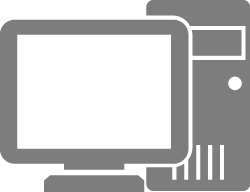 Хост
A
A
B
B
C
C
A
B
C
5
1
D
D
E
E
F
F
D
E
F
Копирование всех данных
Журнал
G
G
H
H
I
I
DCL
G
H
I
2
LM
Система хранения данных
4
Исходный LUN
Целевой LUN
4
2
2
Первоначальная синхронизация
3
3
Исходный LUN
Целевой LUN
Синхронизация изменений данных
[Speaker Notes: Пара в технологии SmartMigration — это исходный LUN, в котором расположены исходные данные, и целевой LUN, на который будут перенесены данные. В паре может быть только один исходный LUN и один целевой LUN.
Для сервисных данных применяются два режима синхронизации. Они независимы и могут выполняться одновременно, гарантируя, что все изменения сервисных данных на хосте будут синхронизированы с данными на исходном и целевом LUNах. 
Синхронизация изменений данных
Хост передает запрос на запись в модуль LM системы хранения данных.
Модуль LM записывает данные на исходный и целевой LUNы и регистрирует в журнале эти операции.
Исходный LUN и целевой LUN возвращают результат записи данных в модуль LM.
На основании результата записи данных модуль LM определяет, следует или нет удалить запись об операции в журнале.
Подтверждение об успешной записи передается хосту.]
Обмен информацией между LUNами SmartMigration
Для обмена информацией LUNы сопоставляются с томами данных. Во время обмена изменяются идентификаторы томов данных, но идентификаторы исходного и целевого LUNов остаются неизменными.
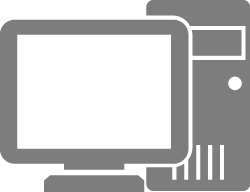 Исходный LUN
Целевой LUN
Хост считывает идентификатор исходного LUNа.
Перед обменом информацией между LUNами
1
Сопоставление
2
В процессе обмена информацией между LUNами
Обмен идентификаторами томов данных
3
После обмена информацией между LUNами
Сопоставление
[Speaker Notes: Прежде чем целевой LUN сможет взять на себя сервисы исходного LUNа, оба LUNа должны синхронизироваться, а затем обменяться информацией.
Каждый LUN и соответствующий ему том данных идентифицируются с помощью идентификатора LUNа и идентификатора тома. Исходный LUN соответствует тому данных. LUNы являются логическими объектами, а тома — физическими объектами. 
Перед обменом информацией между LUNами: хост идентифицирует исходный LUN по идентификатору LUNа. На этом этапе между идентификатором LUNа и идентификатором тома данных существует взаимосвязь.
Во время обмена информацией между LUNами: исходный и целевой тома обмениваются идентификаторами. Это означает, что идентификатор исходного LUNа теперь становится идентификатором целевого LUNа.
После обмена информацией между LUNами: для пользователей идентификатор исходного LUNа не изменился, и процесс прошел незаметно, потому что не влияет на работу сервисов. Теперь идентификатор исходного LUNа сопоставлен с целевым томом данных, и хост осуществляет чтение из физического пространства целевого LUNа и запись в него.]
Разделение пар SmartMigration
Разделение выполняется для одной пары. Процесс разделения включает прекращение синхронизации сервисных данных между исходным и целевым LUNами в паре для обмена информацией и удаление взаимосвязи для переноса данных после завершения обмена.
После прекращения синхронизации сервисных данных.
1. Обмен информацией
А что, если разделить несколько пар?
Исходный LUN
Целевой LUN
Разделение
Пара
2. Разделение пары
[Speaker Notes: При разделении работа сервисов хоста приостанавливается. После обмена информацией сервисы передаются на целевой LUN. Перенос сервисов происходит незаметно для пользователей.
Разделение пары: взаимосвязь для переноса данных между исходным и целевым LUNами удаляется после обмена информацией LUNов.
Если после разделения пары хост передает запрос ввода-вывода в систему хранения, данные записываются только на исходный LUN.
Целевой LUN хранит все данные исходного LUNа на момент разделения пары.
После разделения пары невозможно установить соединение между исходным и целевым LUNами.
Разделение согласованности (Consistency Splitting) в технологии SmartMigration означает, что несколько пар обмениваются информацией LUNов одновременно, а затем одновременно удаляют взаимосвязи пар после завершения обмена информацией, обеспечивая согласованность данных в любой момент времени до и после разделения пар.
В сценариях с использованием нескольких пар, например, в базах данных среднего и большого размера, данные, журналы, записи и другие файлы хранятся на LUNах, связанных друг с другом в системе хранения. Разделение не может гарантировать, что информация одного LUNа всегда будет связана с информацией другого. Если данные одного LUNа недоступны, данные других LUNов могут стать недействительными. Разделение согласованности используется для обеспечения согласованности данных.]
Процедура конфигурирования
Начало
Проверка файла лицензии.
Создание задачи SmartMigration.
Разделение пары SmartMigration или разделение согласованности пар SmartMigration.
Конец
[Speaker Notes: На слайде показана процедура настройки функции SmartMigration в системе хранения данных. Для выполнения задачи SmartMigration между системами хранения данных требуется функция взятия под контроль LUNов из пакета SmartVirtualization. В этом случае, после проверки файла лицензии необходимо будет выполнить взятие под контроль LUNов в гетерогенной системе хранения, а затем создать задачу SmartMigration и разделить пару SmartMigration или выполнить разделение согласованности пар SmartMigration.]
Определение, принципы работы и процедуры настройки
(Верно или неверно) Функцию SmartTier нельзя включить для пула ресурсов хранения, который сформирован из дисков одного типа.
(Несколько правильных вариантов ответа) Какие из следующих политик переноса данных можно настроить для LUNов? 
Автоматический перенос
Перенос на уровень с более высокой производительностью
Перенос на уровень с более низкой производительностью
Без переноса
[Speaker Notes: Ответы:
1. Верно
2. ABCD]
(Один правильный вариант ответа) Каким должен быть статус пары перед разделением согласованности во время переноса данных LUNа?
Migrating
Stop
Normal
Migrated
[Speaker Notes: Ответы:
3. D]
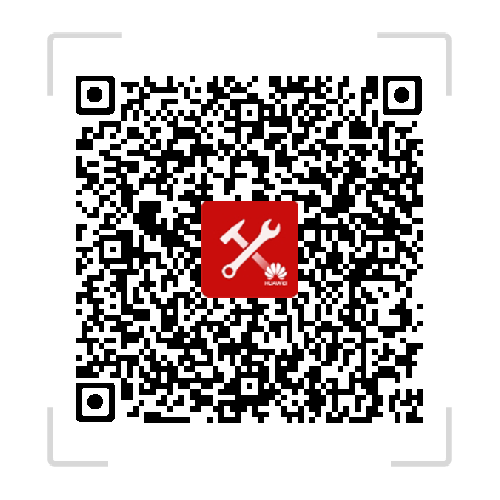 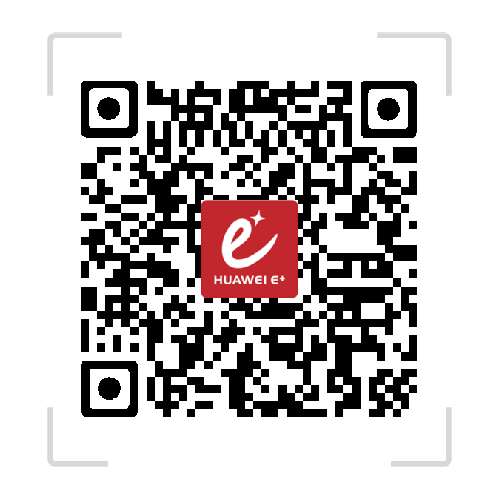 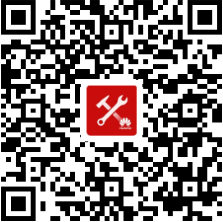 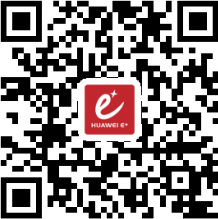 Enterprise Technical Support App (Приложение техподдержки Huawei Enterprise)
Huawei Enterprise Service App (Сервисное приложение Huawei Enterprise)
[Speaker Notes: Обучающее приложение Huawei
Содержит огромную библиотеку сертифицированных обучающих видео Huawei.
Приложение техподдержки Huawei Enterprise
Охватывает все популярные документы, примеры из практики применения и новости по продуктам Huawei. Пользователи могут быстро осуществлять запрос информации о командах, аварийных сигналах и запасных частях. Кроме того, отсканировав QR-код, пользователи могут использовать данное приложение для просмотра информации об устройстве. Простые и интуитивно понятные видеоруководства обеспечивают круглосуточную техническую поддержку корпоративным пользователям.
Сервисное приложение Huawei Enterprise
Предоставляет универсальные мобильные ИКТ-порталы для клиентов и партнеров, обеспечивающие информацию о комплексных продуктах и решениях Huawei для корпоративных пользователей в любое время и в любом месте.]
Официальные веб-сайты компании Huawei
Направление корпоративных решений: https://e.huawei.com/en/
Техническая поддержка: https://support.huawei.com/enterprise/en/index.html 
Платформа онлайн-обучения: https://www.huawei.com/en/learning
Популярные инструменты
HedEx Lite
Network Document Tool Center (Центр инструментов сетевой документации)
Information Query Assistant (Помощник по информационным запросам)
[Speaker Notes: Популярные инструменты
HedEx Lite — инструмент Huawei для управления документацией по продуктам. Позволяет пользователям просматривать, осуществлять поиск, обновлять и управлять документацией по продуктам.
eStor — платформа графического моделирования систем хранения данных. Платформа имитирует флеш-устройства Huawei OceanStor, чтобы помочь специалистам в области ИКТ и клиентам познакомиться с продуктами хранения Huawei и быстро освоить необходимые операции.
Центр инструментов сетевой документации — инструмент для подготовки документации по сетевым продуктам. Помогает при проведении тендеров, планировании сети, реализации проектов, модернизации и техническом обслуживании.
Помощник по информационным запросам позволяет запрашивать информацию о командах и аварийных сигналах для продуктов Huawei.]